數學
105學年度國小學力檢測說明會


報告者：數學輔導團   嘉義縣興中國小侯雪卿
輔導團任務與角色
數學科命題、診斷學習。
1.確保試題品質


2.檢定基本數學能力
  檢視學生是否確實達到了每一個單元的學習目標。
       每個題目評量一個數學概念，根據學生的迷思概念設計誘答選項。
任務
輔導團任務與角色
○輔導、支持、諮詢、協作的夥伴關係
    施測結果作為老師改善教學的依據
   各校申請到校輔導或輔導團辦理教師增能研習的參考。

× 不是考評、訪視評鑑，比較各校學生學力表現的優劣
角色
五年級數學科檢測內容與學習表現
範圍：104學年上學期到下學期第一單元(104年9月-105年4月)
概念理解
程序執行
問題解決
97正綱
分年細目
14條
雙向
細目表
五年級數學科檢測結果分析
五年級數學科檢測結果分析  -1
預試平均  75       診斷測驗建議平均分數落點在80分
                               教育部成長測驗五年級18/25(題)，0.72
難度(答對率)、高分組答對率(Ph)、低分組答對率(Pl)、鑑別度指標(D=Ph-Pl)
【依題號排序】
【依難度排序】
【依低分組答對率排序】
五年級數學科檢測結果分析  -2
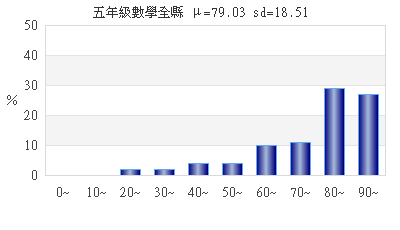 6.59 %
14.14%
21.97 %
3.83%
57.3 %
4.84 %
2.36%
2.05%
0.38 %
五年級數學科檢測結果分析  -3    (低分組表現)
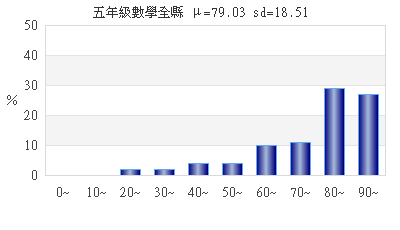 12分                   6人
20分                  18人
56分以下       588人

答對題型：低分組學生的基本學力
答錯題型：通過率0.4以下可能的學習困難點
0.38 %
2.05%
14.14%
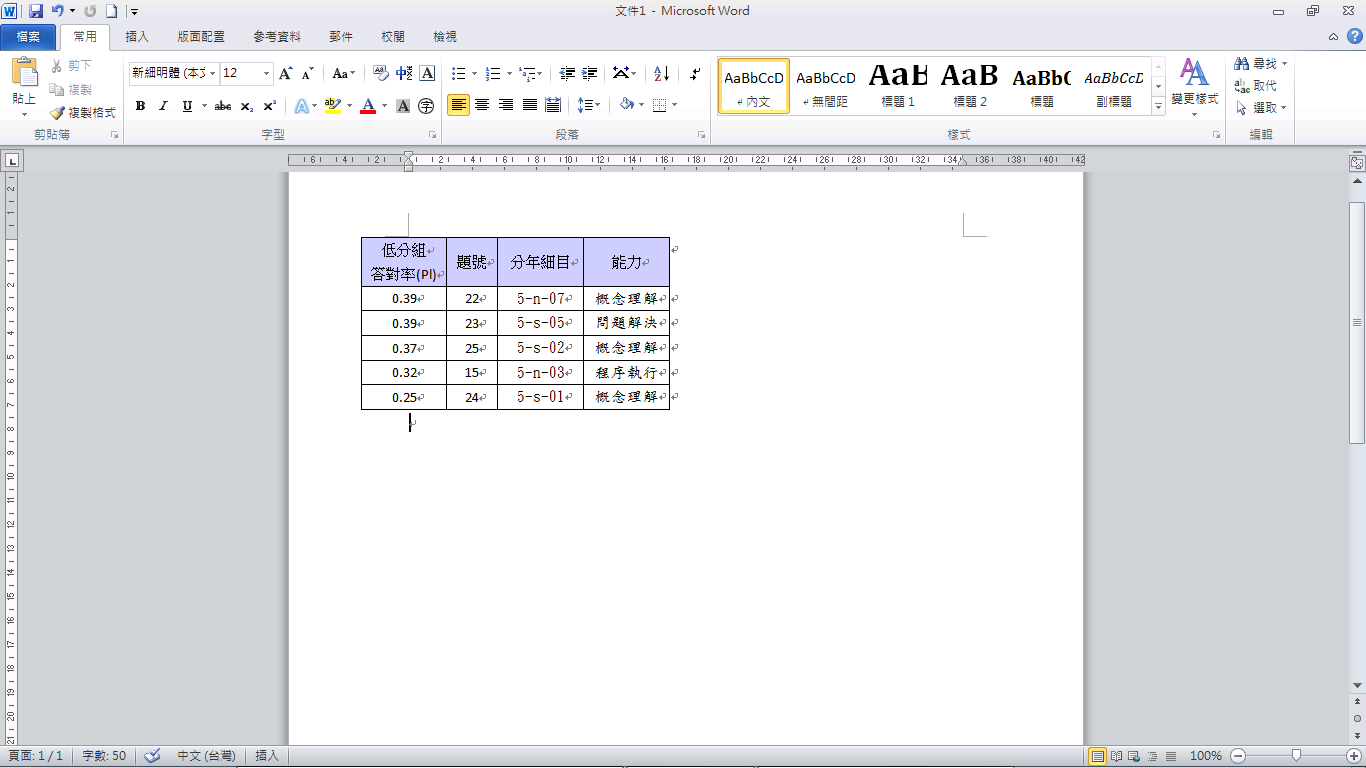 12分    學生答對的題型
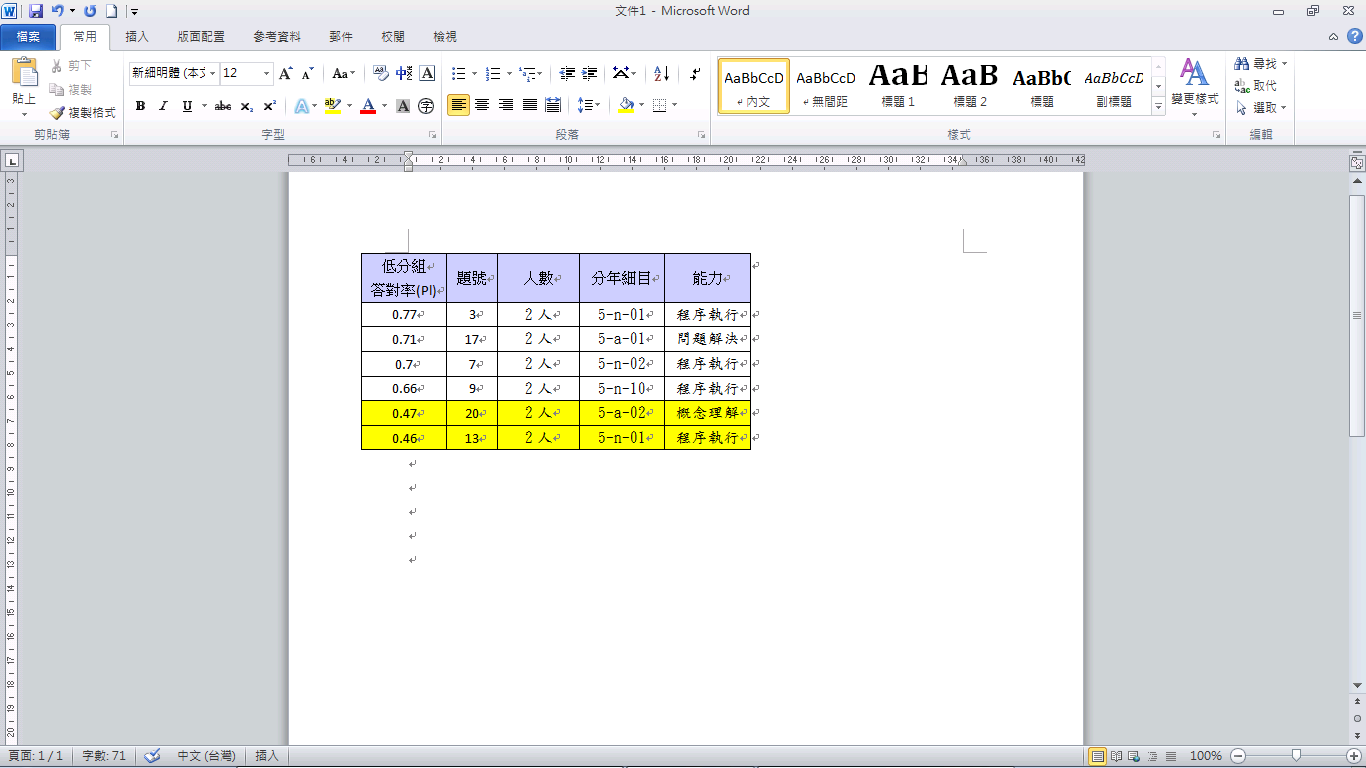 程序執行
程序執行
概念理解
20分    學生答對的題型
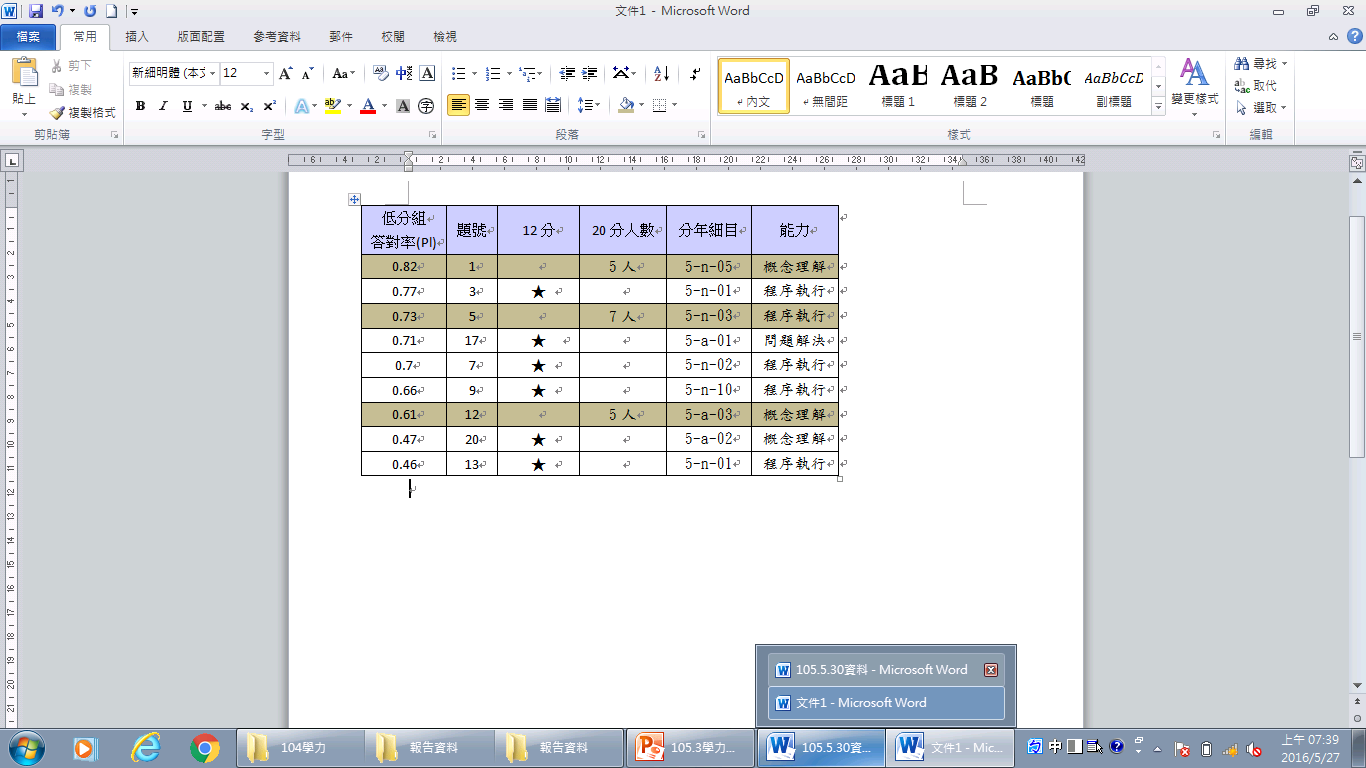 56分以下    學生答對的題型
程序
執行
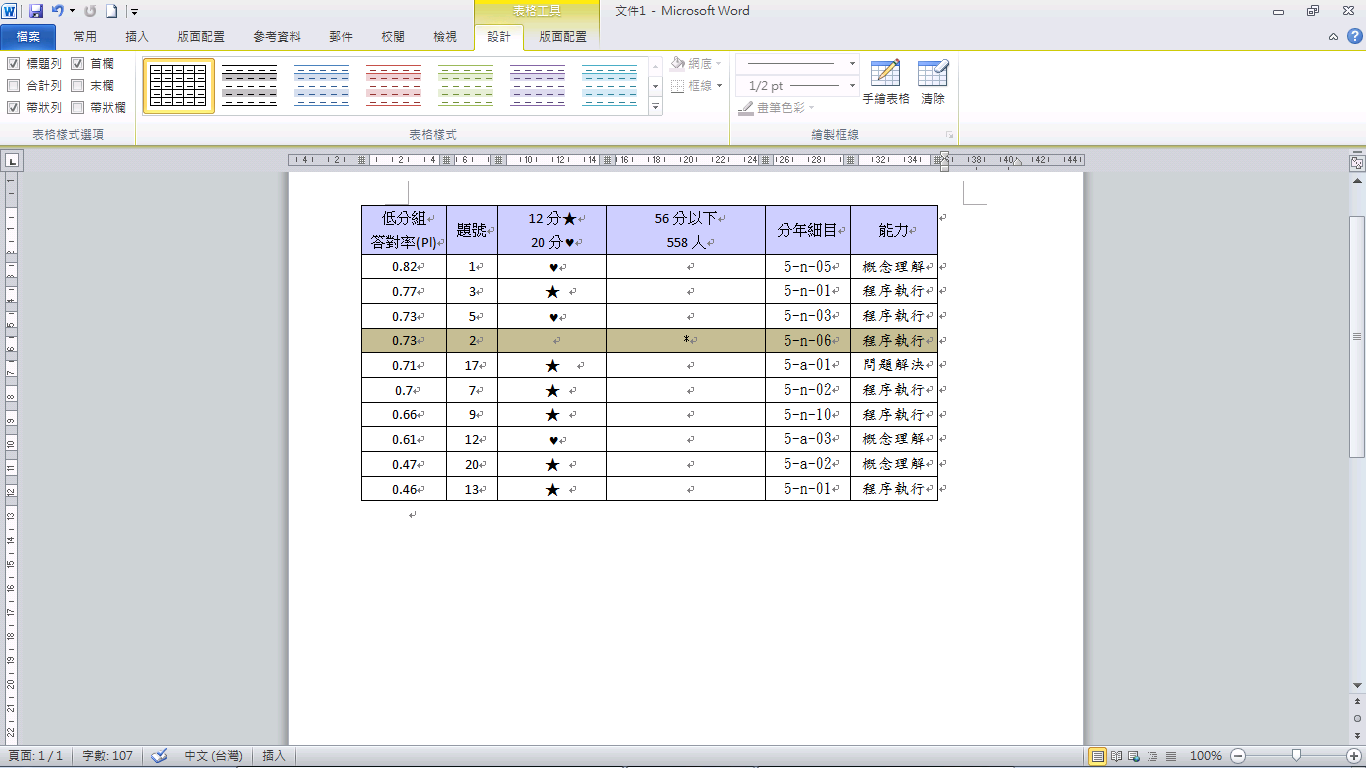 低分組學生的基本學力
熟練乘法直式計算能力  整數和小數  (四年級      4位*2位)
利用乘法找出公倍數   (二年級九九乘法  3ｘ5=15  )
熟練整數四則混合計算   「a÷b－c÷d」   交換律和結合律簡
      化計算
4.   三步驟列式   「 79×3＋60×2 」
                  停留在程序性的運算學習層次
               多協助概念理解(數學知識的形成與掌握)
                          問題解決的思考(解題、策略、推理、邏輯)
通過率在0.4以下的題型
面積公式混淆
對於幾何的具體實際操作經驗不多，不易掌握任意三角形內角和180度
幾何學習具體一般化
      多操作
      觀察、比較、找出特性或要素、
      一般化(公式、概念)
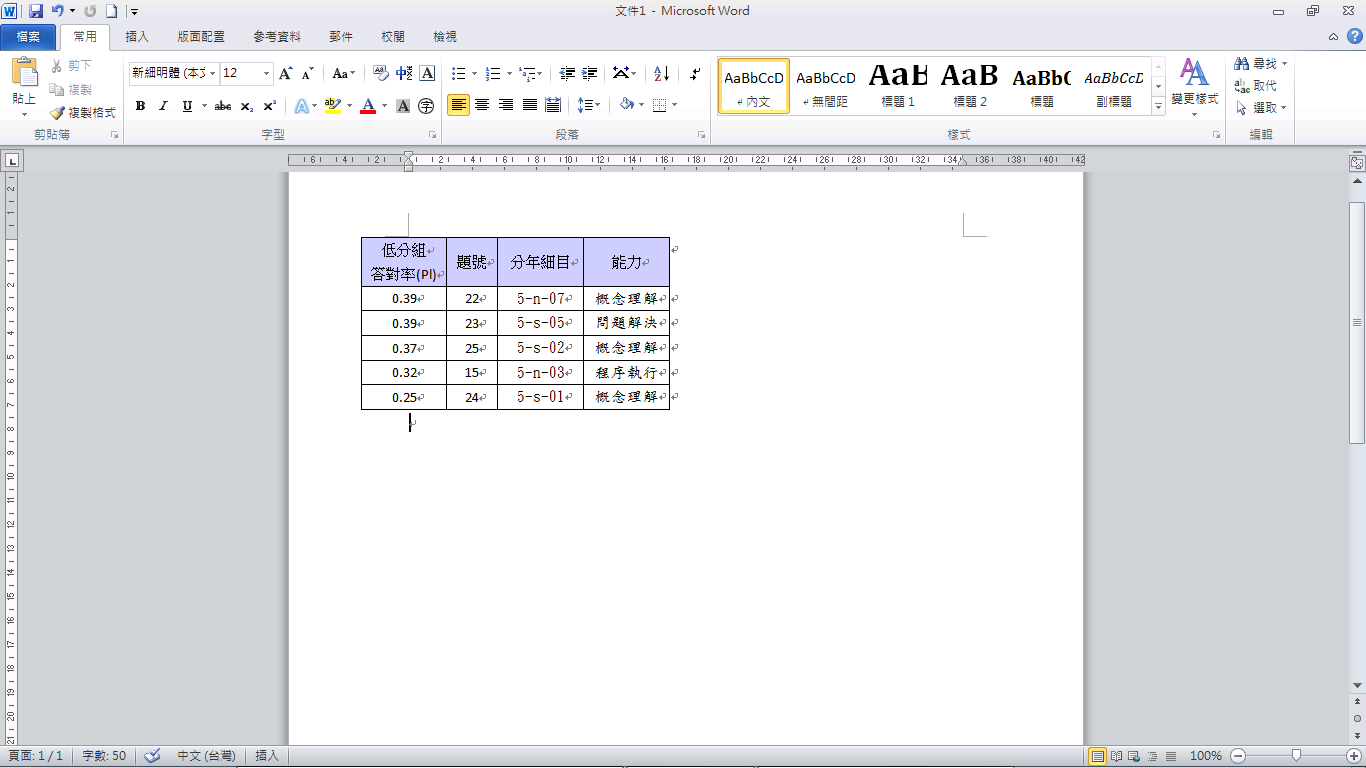 一點想法和期盼
尾聲…
輔導團未來想做的事
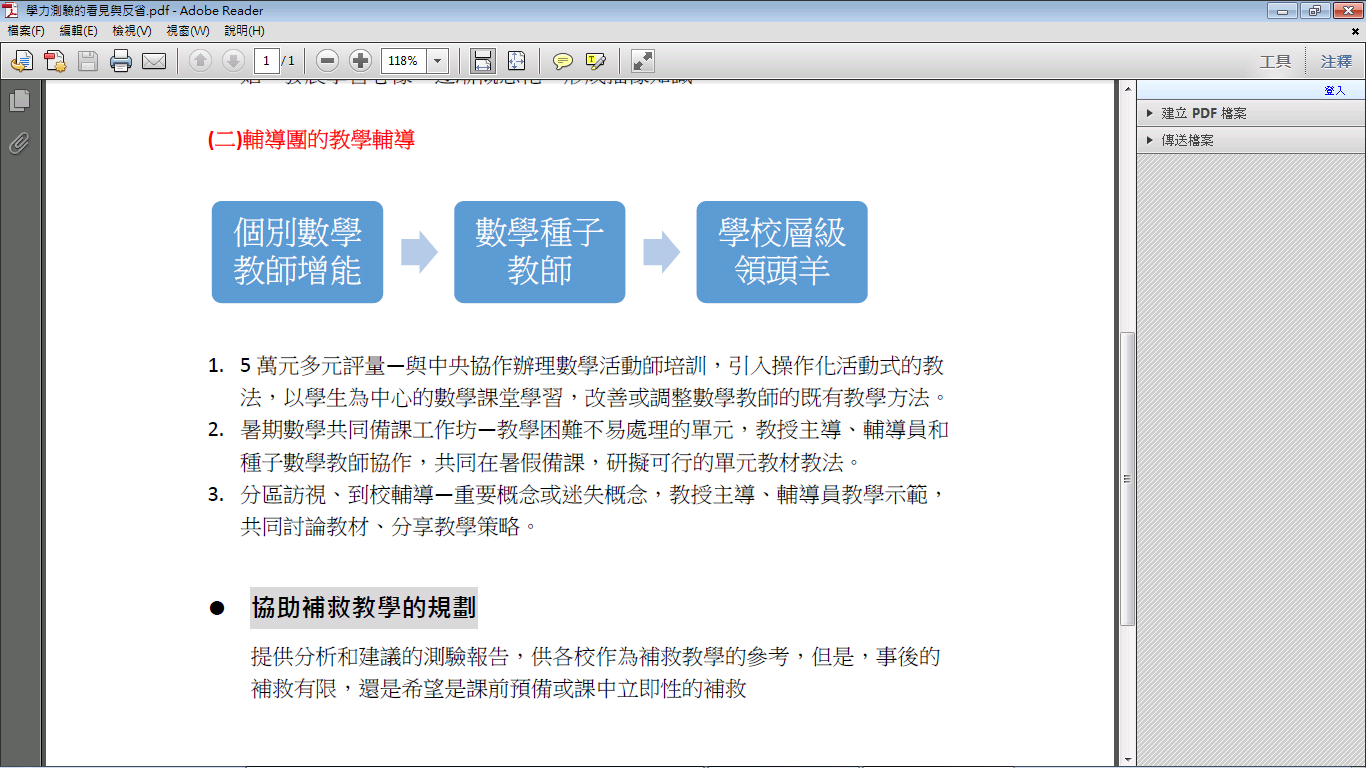 輔導團未來想做的事
7月1日
7月
4-5日
期許
素養導向的課程
學到知識能用出來多少
   ×學到多少的知識
數學素養評量
未來生活的準備度
×非學科的精熟度
反覆背誦和練習，阻礙學習概念或思考，不可誤用學力測驗。
教學者可以去思考的-教學活化，調整或改變傳統教學，善用生活情境或有感體驗，讓學生可以把學會的數學知識用出來，就是很棒的教學活動。
嘉義縣數學教育
需要您我攜手共同努力
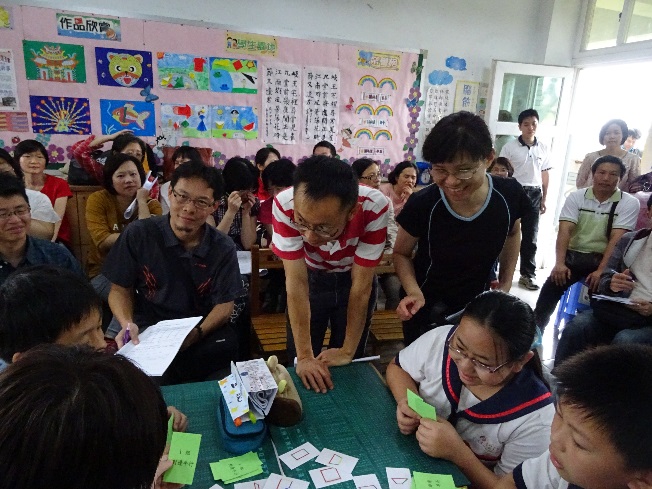 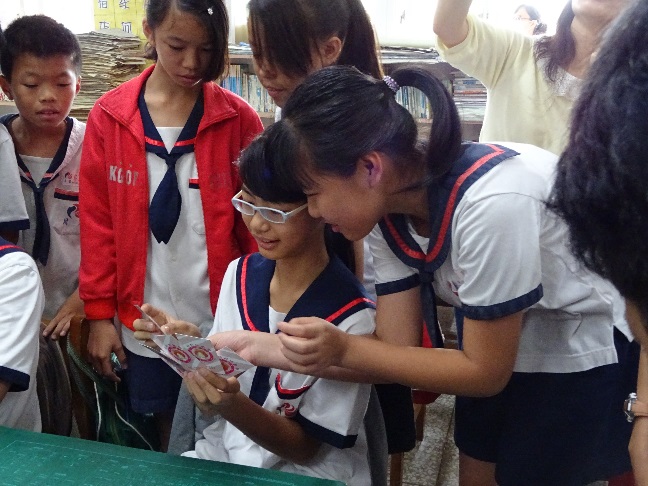 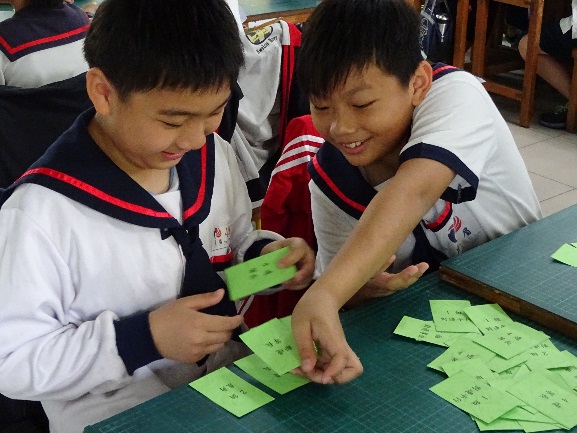